UNC201
百密无一疏，安全有防护       ---Exchange Server 2010信息保护、控制及合规
议程
Exchange Server 2010信息控制及合规
Exchange、AD RMS集成信息保护
邮件归档及发垃圾邮件
信息泄露
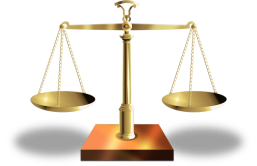 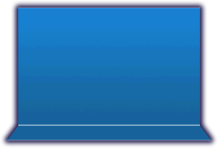 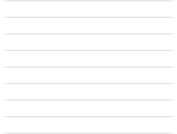 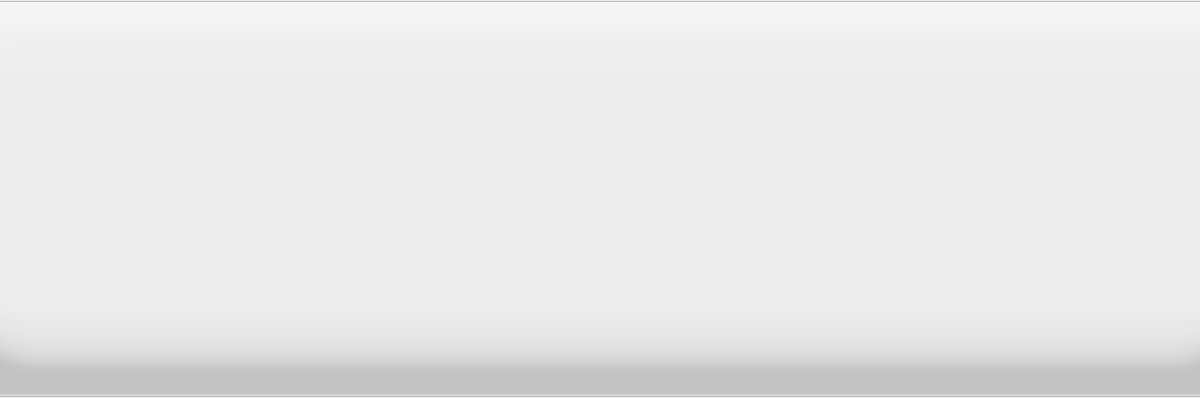 法律、管理和经济影响
每年电子信息泄露所带来的损失数以十亿计
增加了大量的法律法规，如GLBA, SOX, CA SB 1386, NASD, HIPAA等
不合规导致了大量不必要的法律费用支出
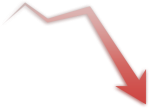 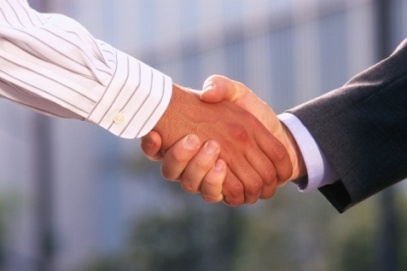 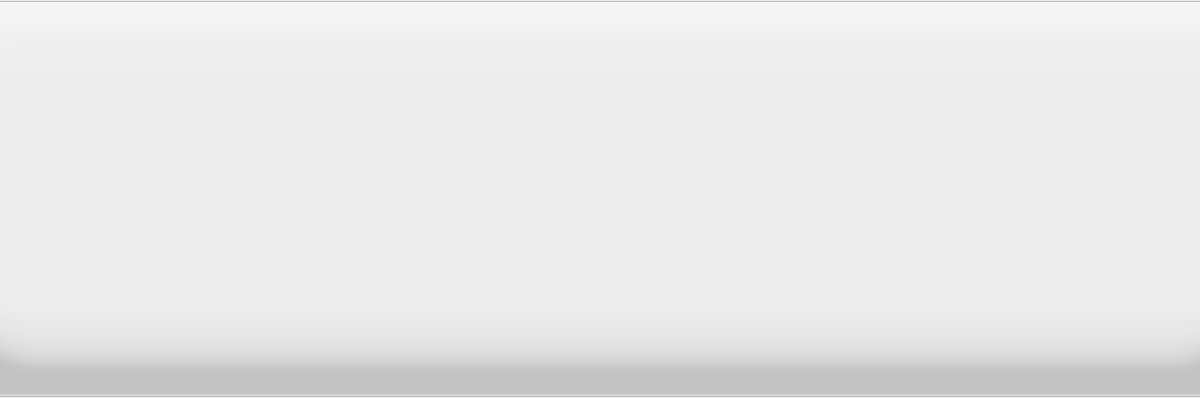 对影响和信用的破坏
破坏了与客户之间的印象和信用
经济损失
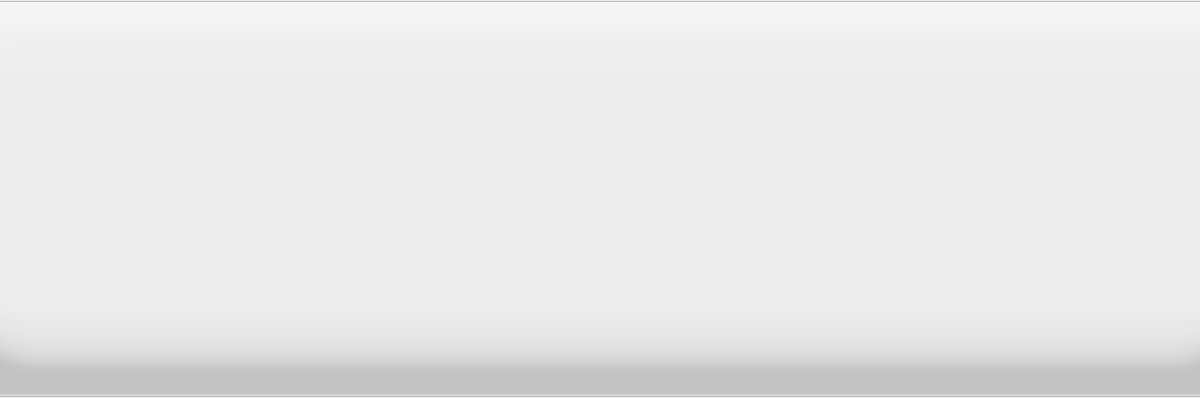 丧失竞争机会
失去大量研究、分析数据，丧失了竞争的机会
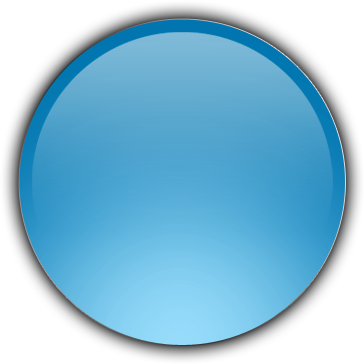 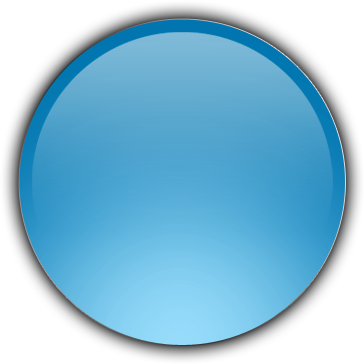 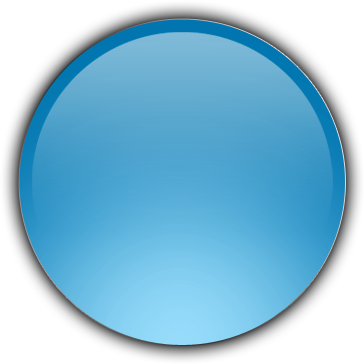 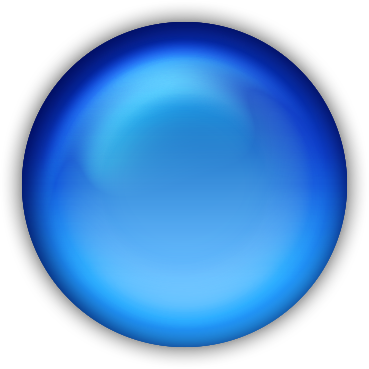 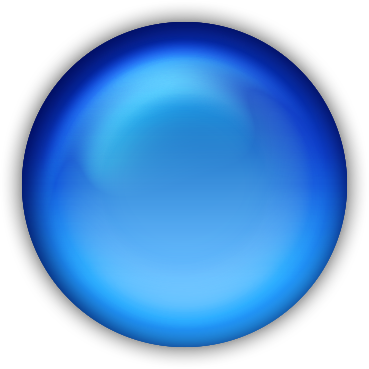 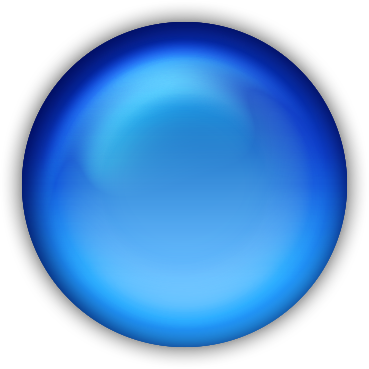 信息保护和控制  定义
定义
数据泄漏保护
信息泄露检测和保护 (ILDP)
内容监视和过滤 (CMF) 
目标
防止敏感信息丢失或者被非授权地发布
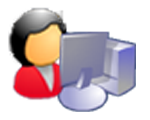 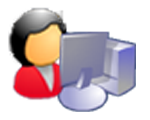 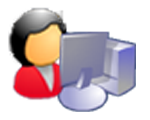 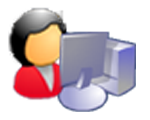 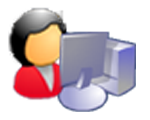 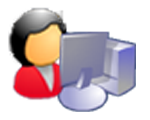 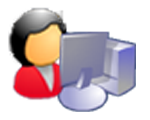 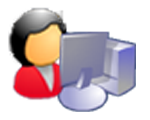 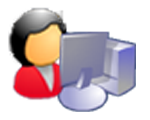 传统的解决方案仅保护初始访问
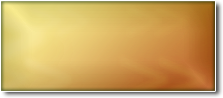 授权用户
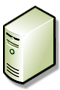 Yes
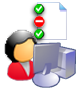 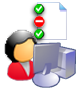 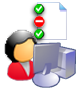 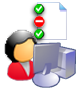 信息泄露
No
访问控制列表
非授权用户
非授权用户
内部网络
信息保护
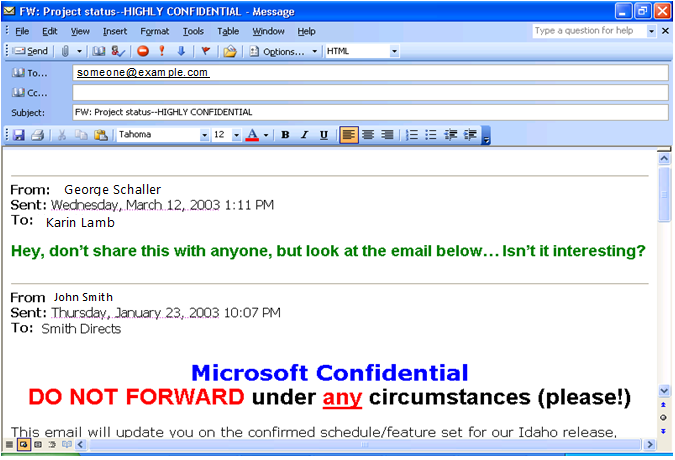 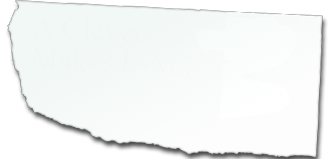 80%的数据泄漏在偶然情况下发生 — 用户通常没有意识到数据安全策略，无意中造成了数据泄漏 - Forrester, 2008
偶然事件无法依赖用户来保护数据
自动保护传输保护规则
Exchange Server 2010提供了控制和保护电子邮件信息的唯一途径
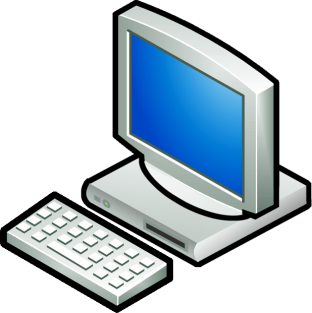 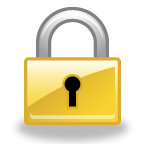 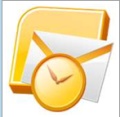 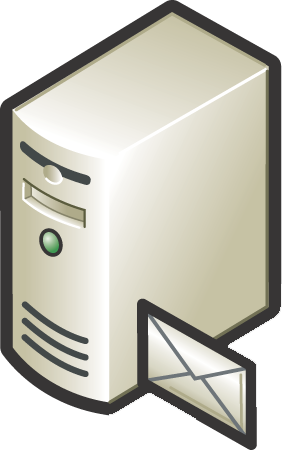 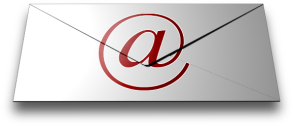 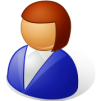 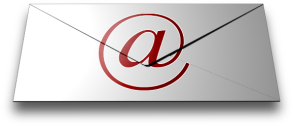 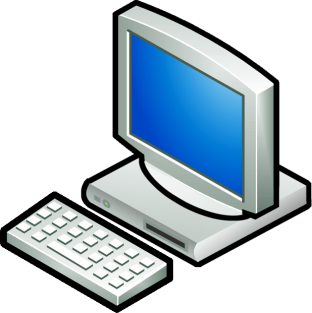 自动基于内容的隐私保护:
 传输规则为电子邮件信息应用RMS模板
 在Exchange 2010中传输规则支持对附件的regex扫描
 默认提供不能转发策略
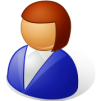 全新的Exchange 2010传输规则
Moderation增强的消息控制
批准或拒绝请求
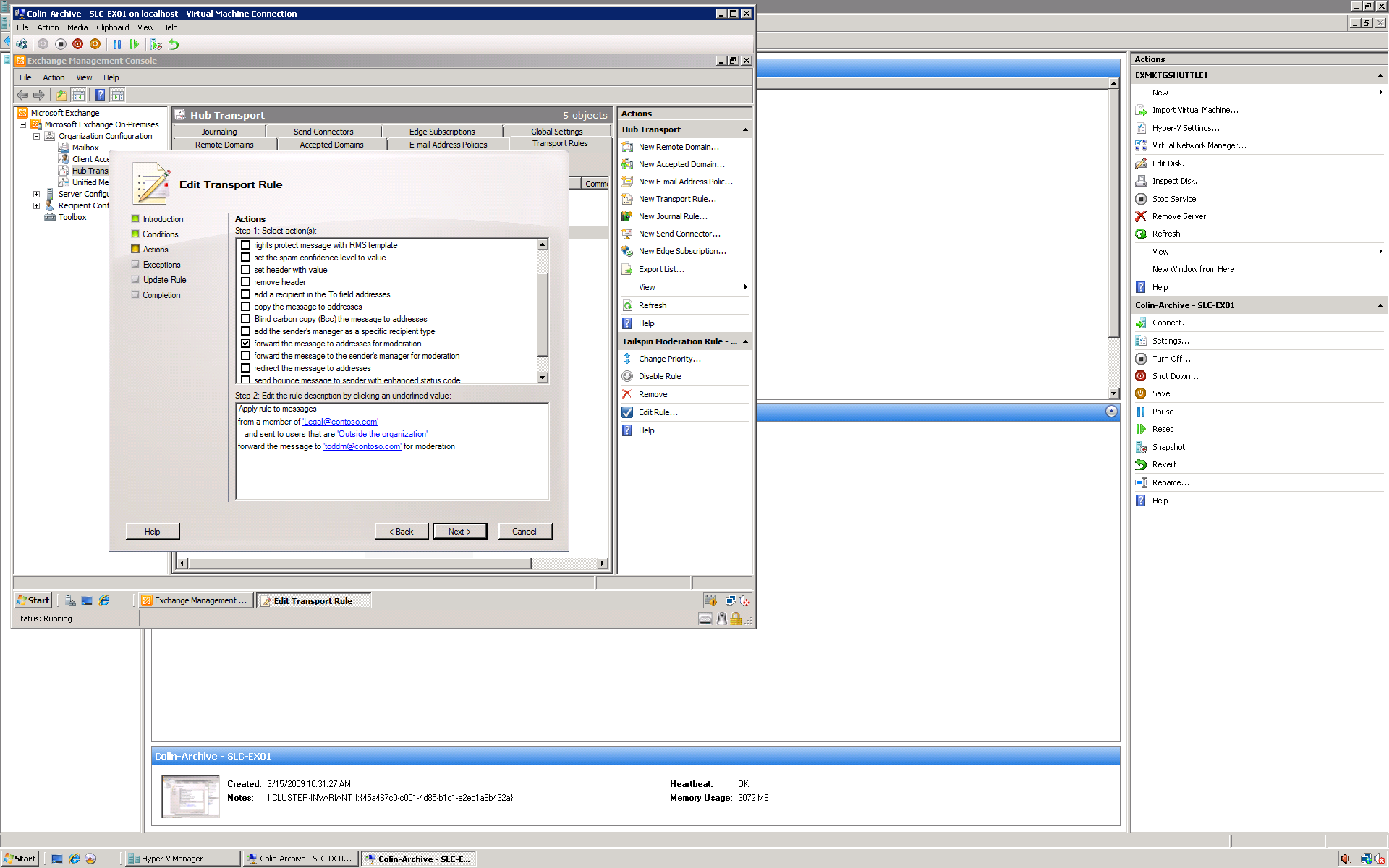 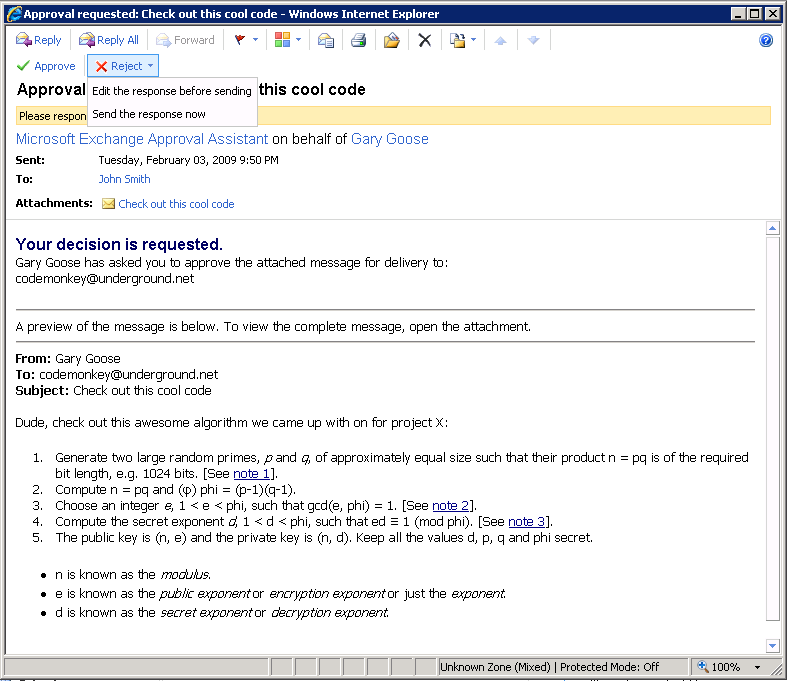 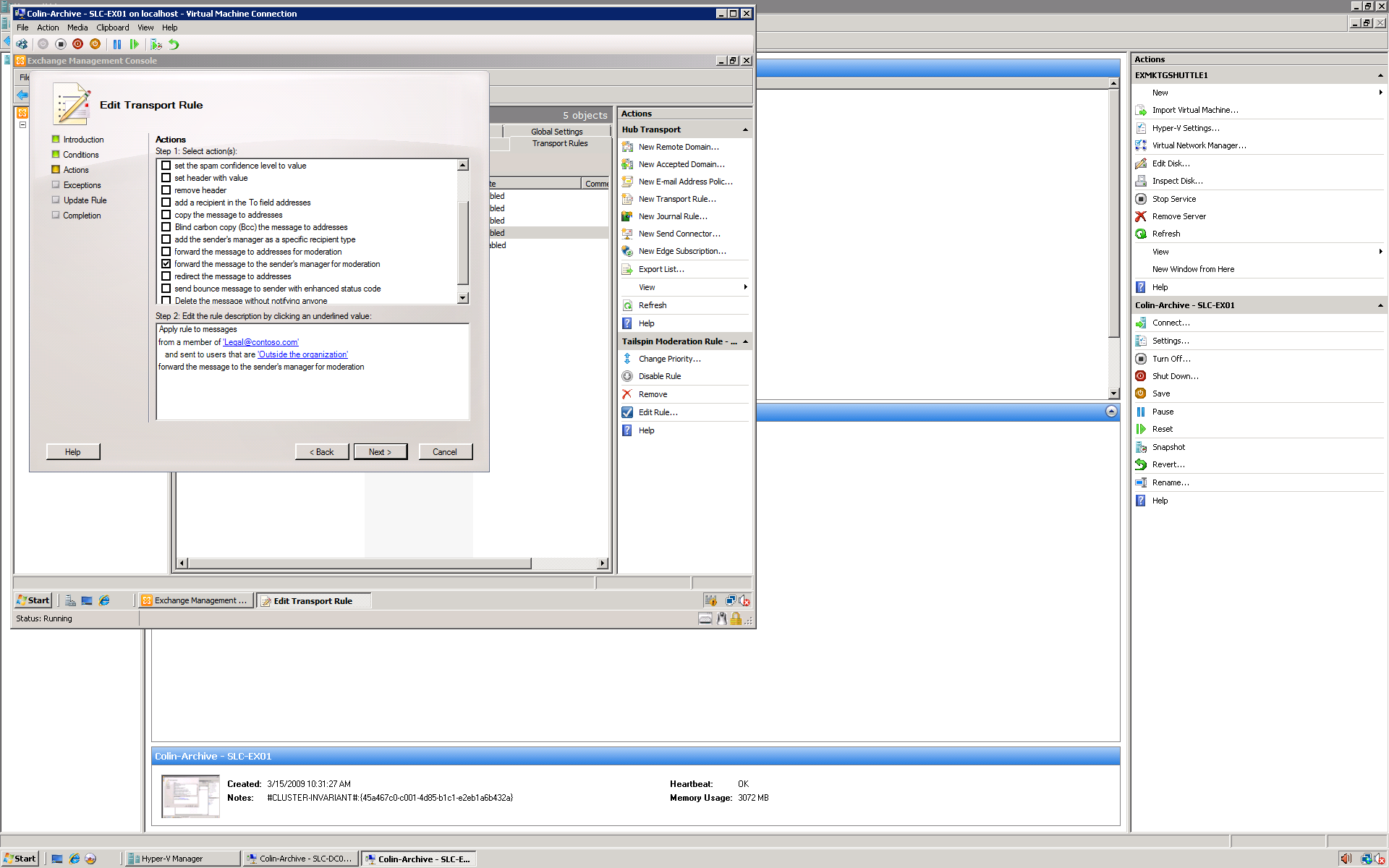 Moderator可以指定特定的用户或发件人的管理者
Moderate基于发件人、DL、内容
演 示
传输规则
Moderation
传输保护规则 降低风险：自动应用IRM保护
使用传输规则自动应用RMS策略
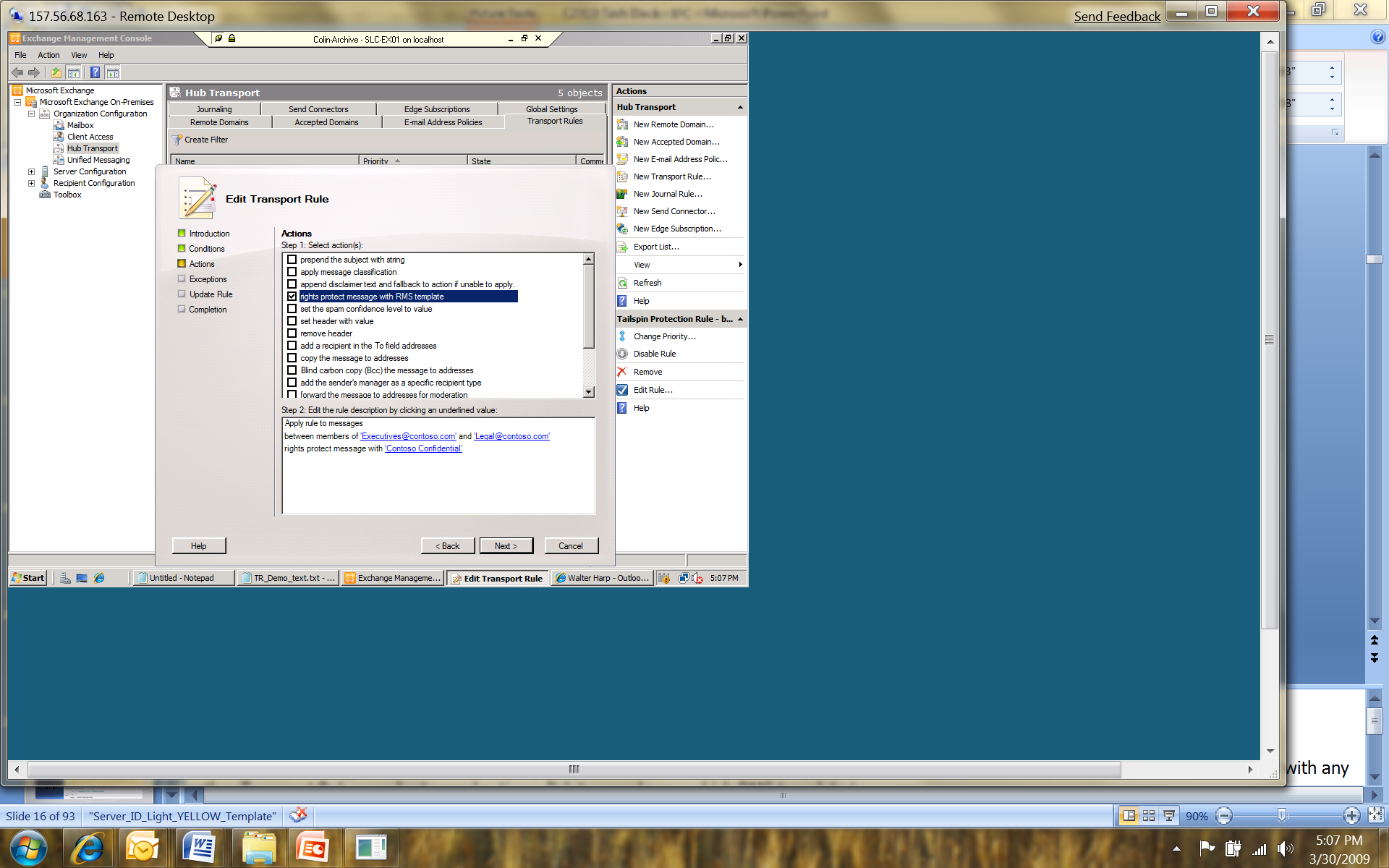 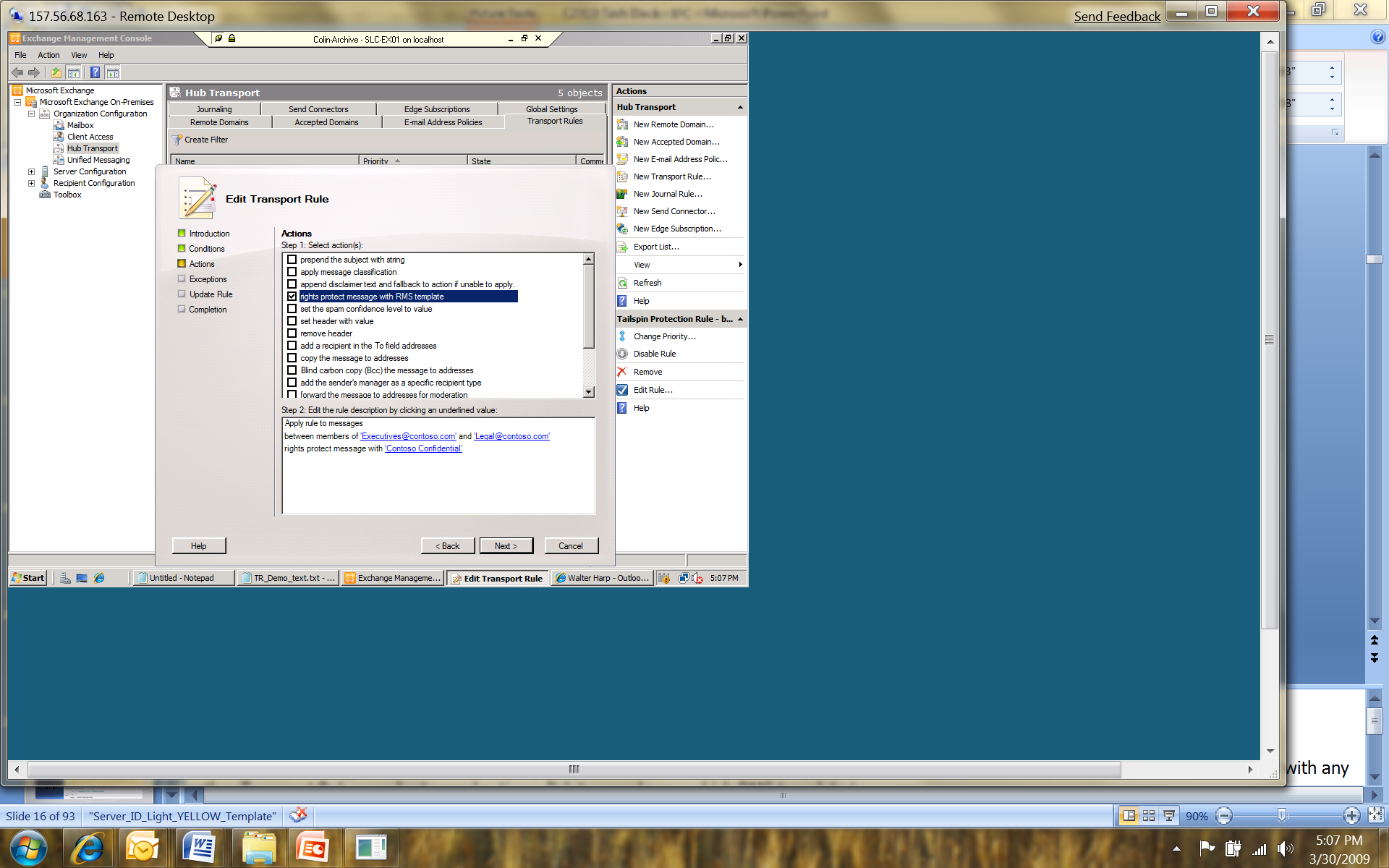 RMS保护可以基于发件人、分发列表或关键字
应用不能转发、Internet保密或RMS模板
RMS保护应用给Office附件
Rights Management Services
持续保护 
随时随地保护敏感信息
在文档内部实现使用权限锁定
在线和脱机保护，无论内外网

粒度控制 
用户可以在电子邮件中直接应用IRM保护
用户可以定义谁能够打开、修改、打印、转发电子邮件
企业可以创建使用策略的模板，如"Confidential—Read Only"
限制仅授权用户可以访问文件





				=
演 示
RMS电子邮件控制
有效的保护搜索、扫描、过滤、日记保护电子邮件
IRM搜索 
在OWA和Outlook中全文搜索IRM保护的消息：可以在Exchange存储中保护邮件
传输解密 
通过传输代理访问IRM保护的消息，如内容过滤、反病毒/反垃圾
日记报告解密
日记报告解密代理解密IRM保护的消息，并且存储到日记邮箱中





				=
随时随地访问
OWA支持： 
不再需要IE权限管理插件
跨浏览器支持，Firefox和Safari用户能够创建/使用RMS保护的消息
Mac用户可以创建/使用RMS保护的消息
IRM搜索
在OWA中全文搜索RMS保护的消息
Windows Mobile 6.x 
内置支持创建/使用RMS保护的消息
MailTips防止违反策略
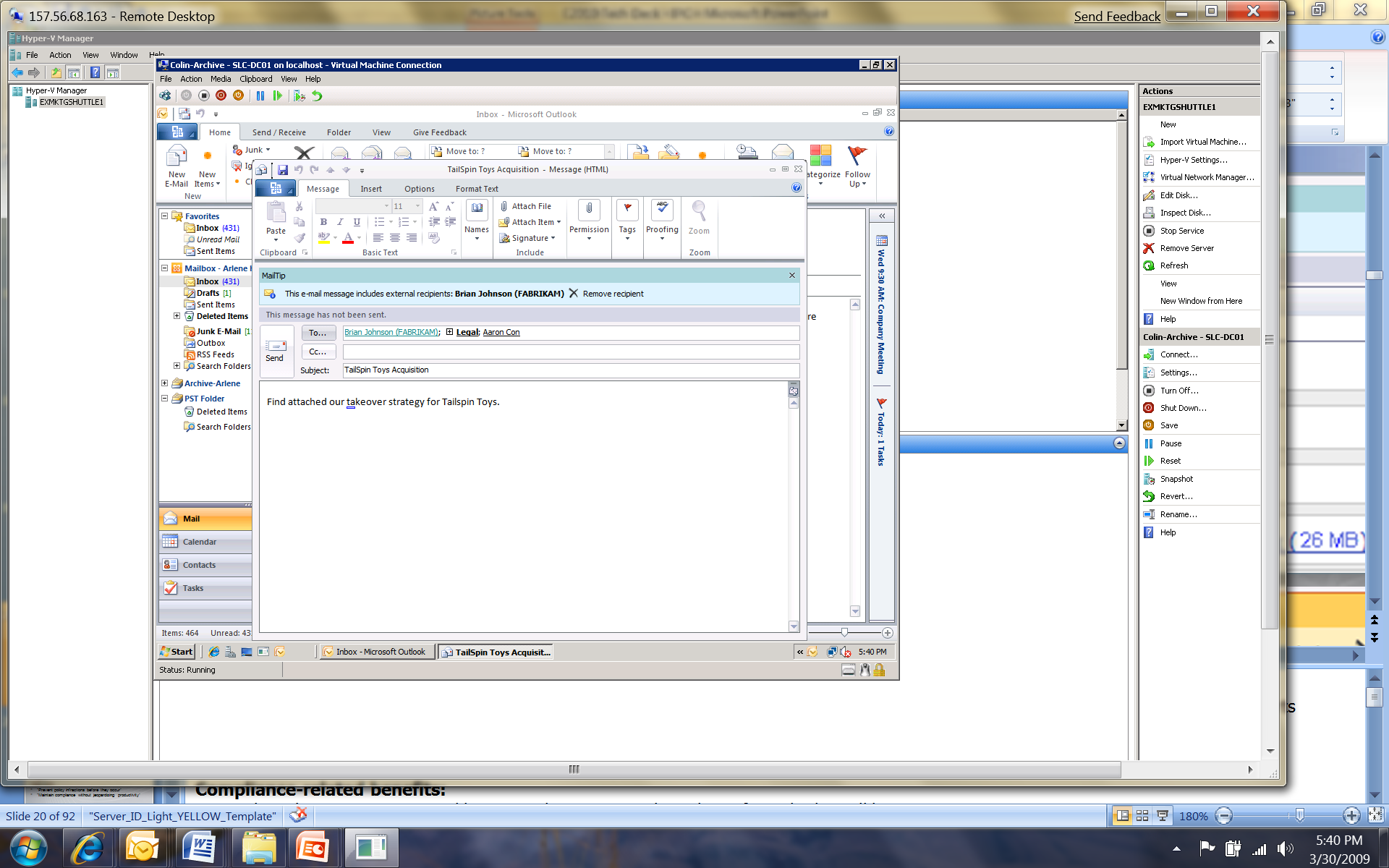 保护敏感数据，以防泄露
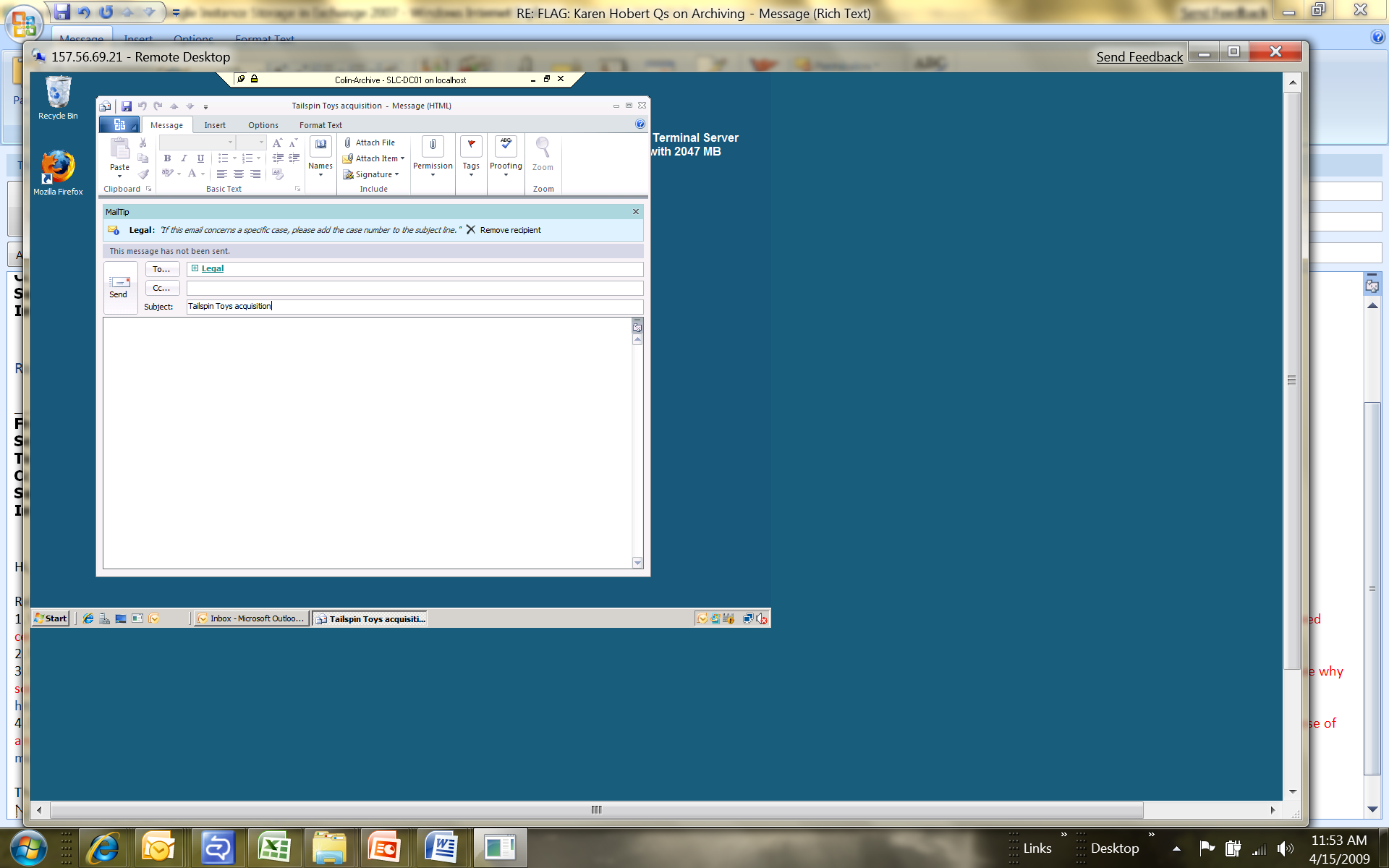 自定义MailTips进行提示
infractions
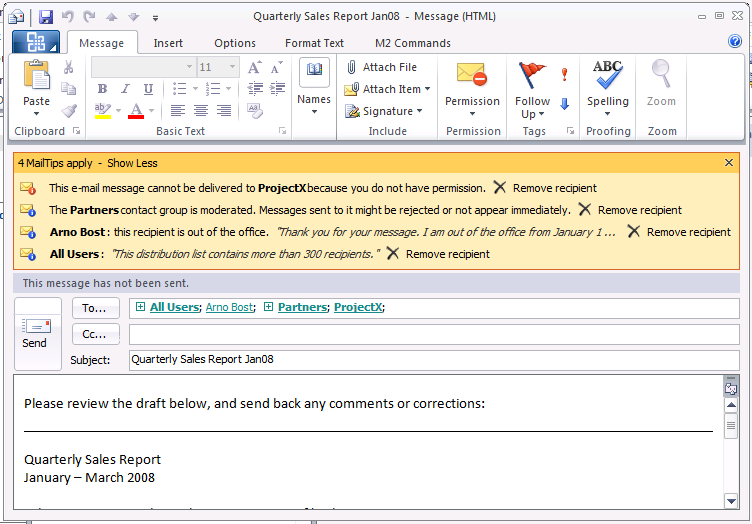 应用过个警告
MailTips防止违反策略
1、公司外
2、大量邮件
3、BCC
4、组织外
5、信箱满
6、大邮件
7、受限的收件人
8、无效的收件人
演 示
MailTips
Outlook保护规则 自动在客户端应用IRM保护
IRM保护根据发件人/收件人属性自动开启
授权用户能够关闭保护
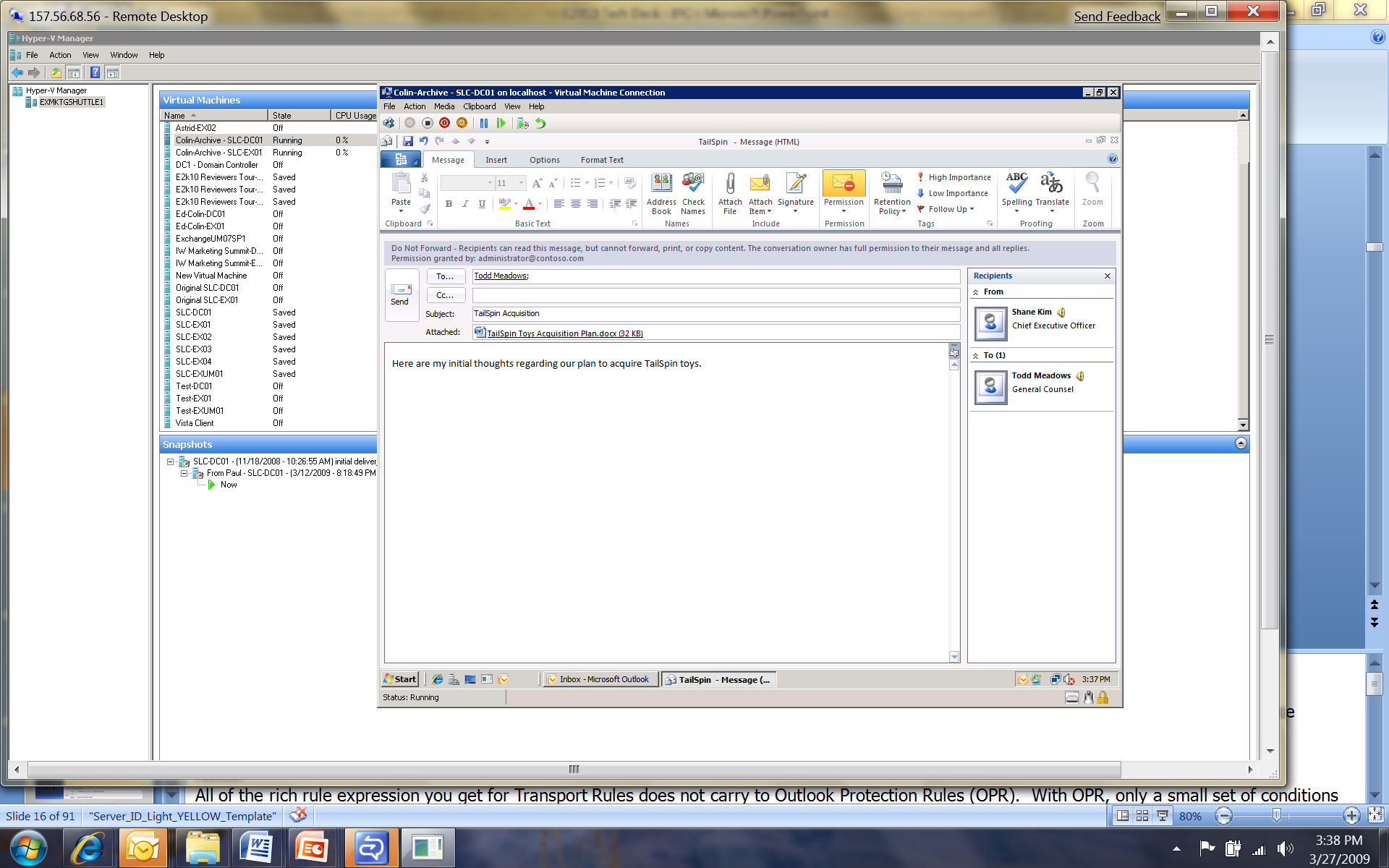 阻止内部管理员及其他人员访问敏感邮件
Office文档被保护
Outlook针对邮件头/主题的多邮箱搜索
受保护的语音邮件 阻止受保护的语音邮件转发
集成AD RMS和Exchange UM
不能转发模板
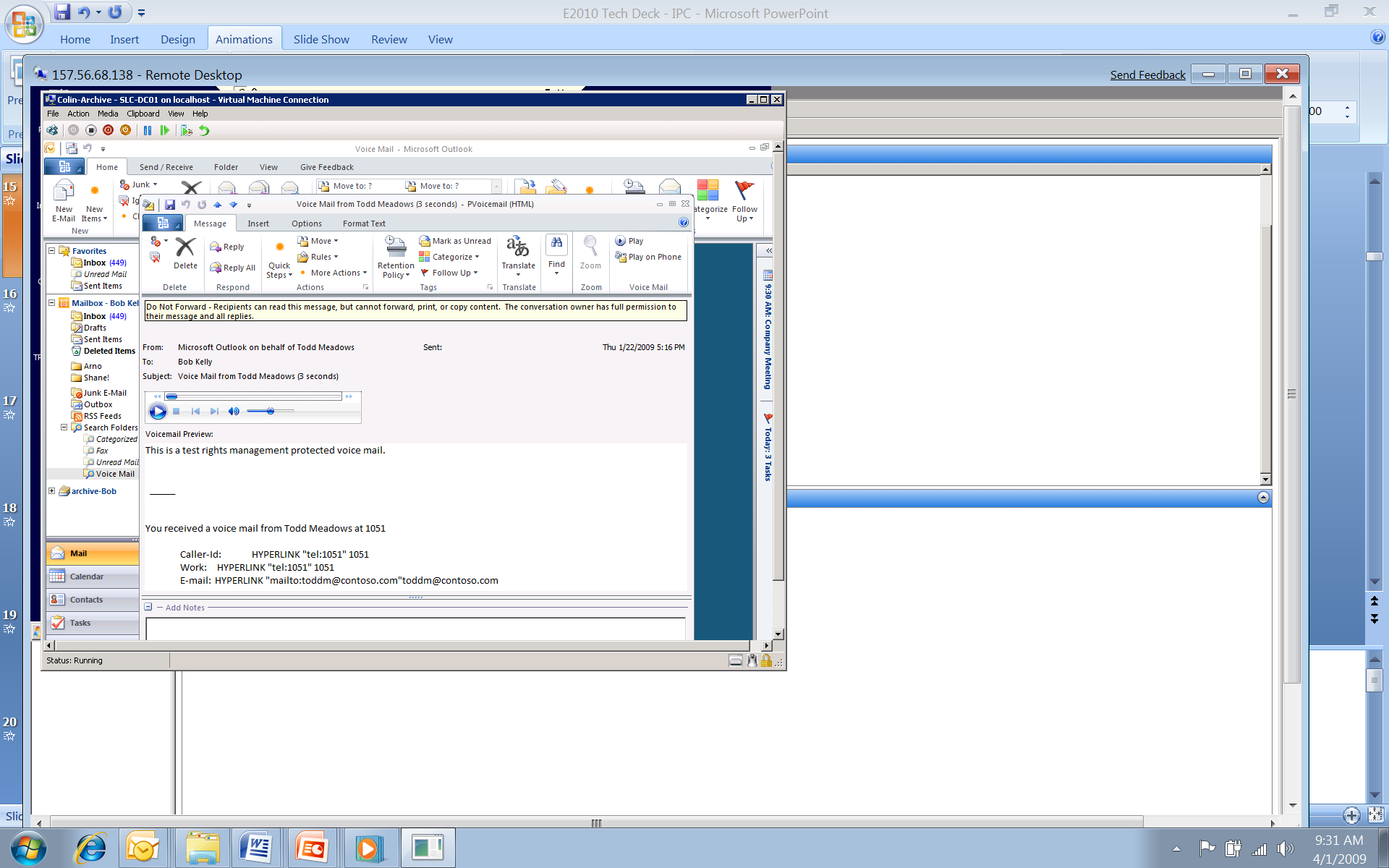 Permissions designated by sender (by marking the message as private) or by administrative policy.
个人邮件归档
个人邮件联机归档
不再依赖于PST文件
手动或自动个人邮件存档
默认存档策略
Exchange 2010反垃圾邮件